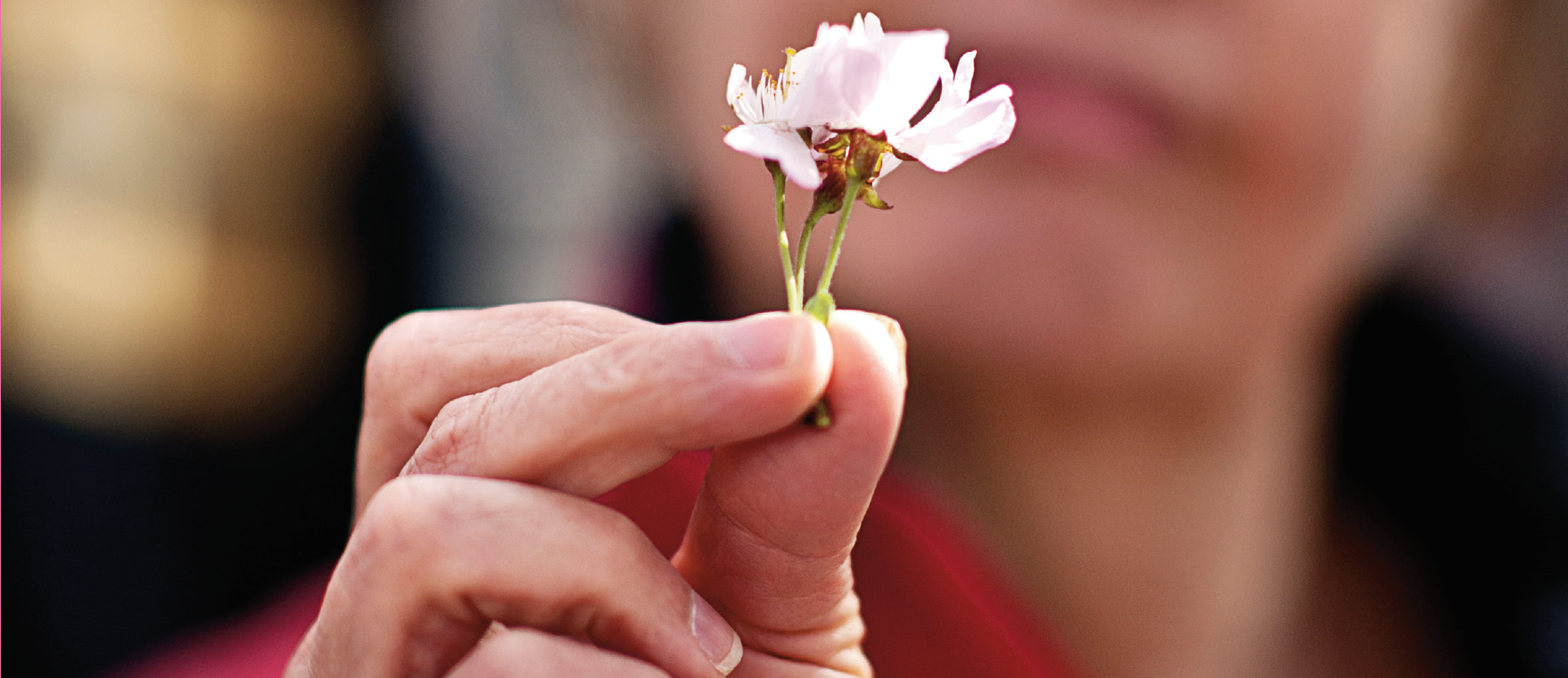 NECT  
Experiences from Sweden
Developing one’s personal story and relieving self-stigma


Daniel Abrams, lic psychologist, lecturer
www.nect.se
www.abramsutbildning.se
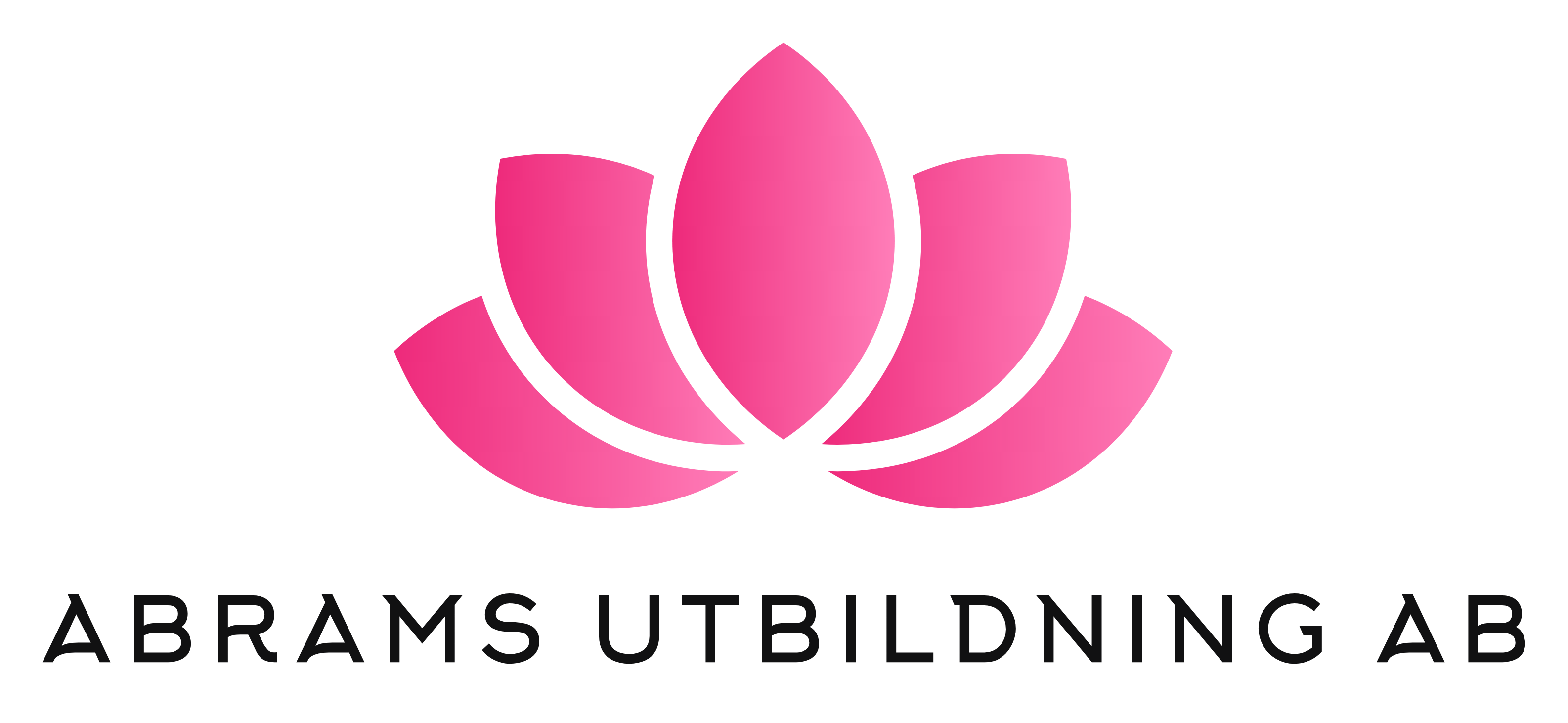 [Speaker Notes: Välkommen hit till NECT gruppledarutbildning

Jag heter _________ och ska hålla i den här dagen som handlar om hur man leder NECT.

Vi kommer strax prata om vad NECT är, först ska vi gå igenom hur dagens program ser ut.]
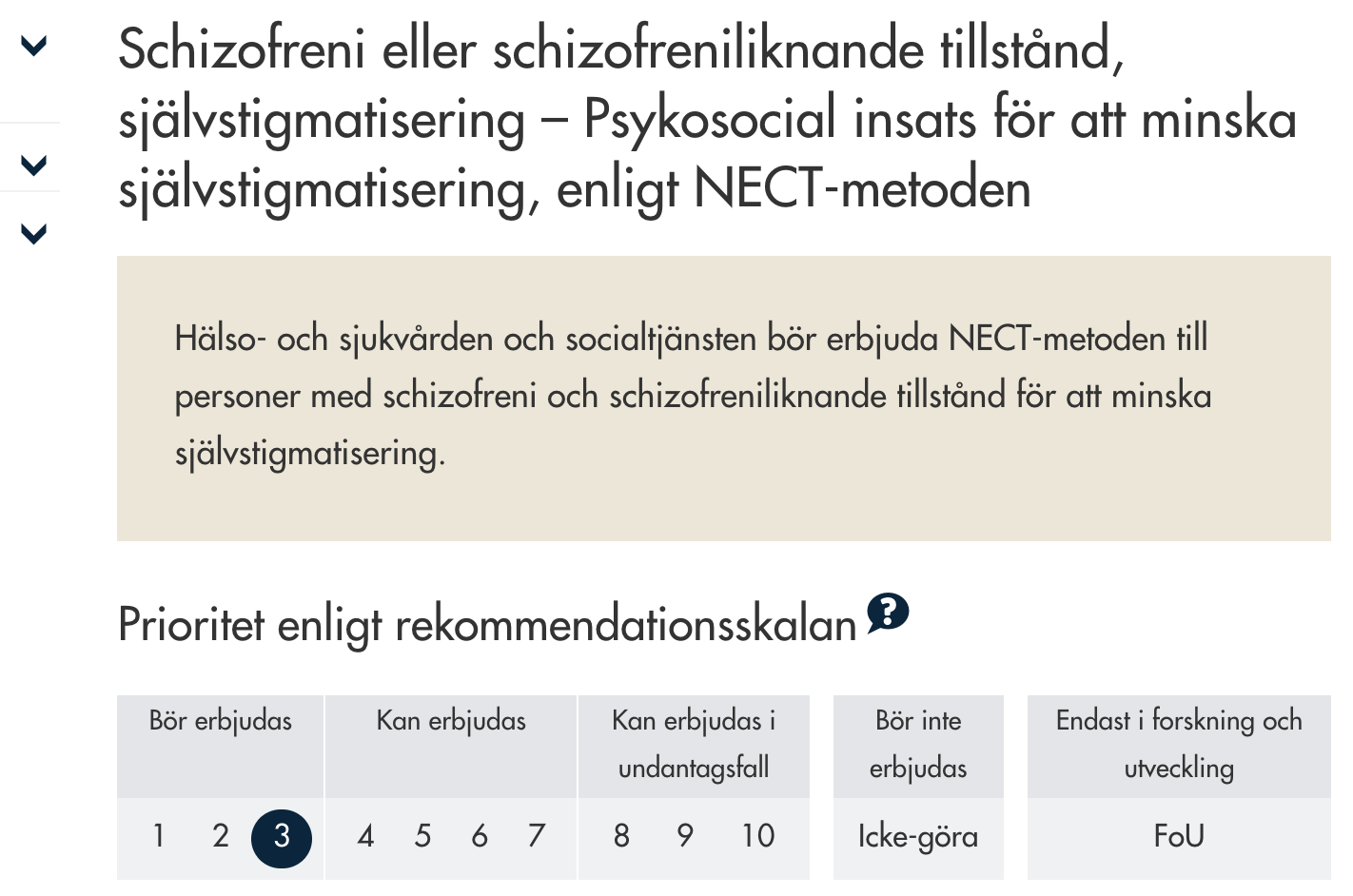 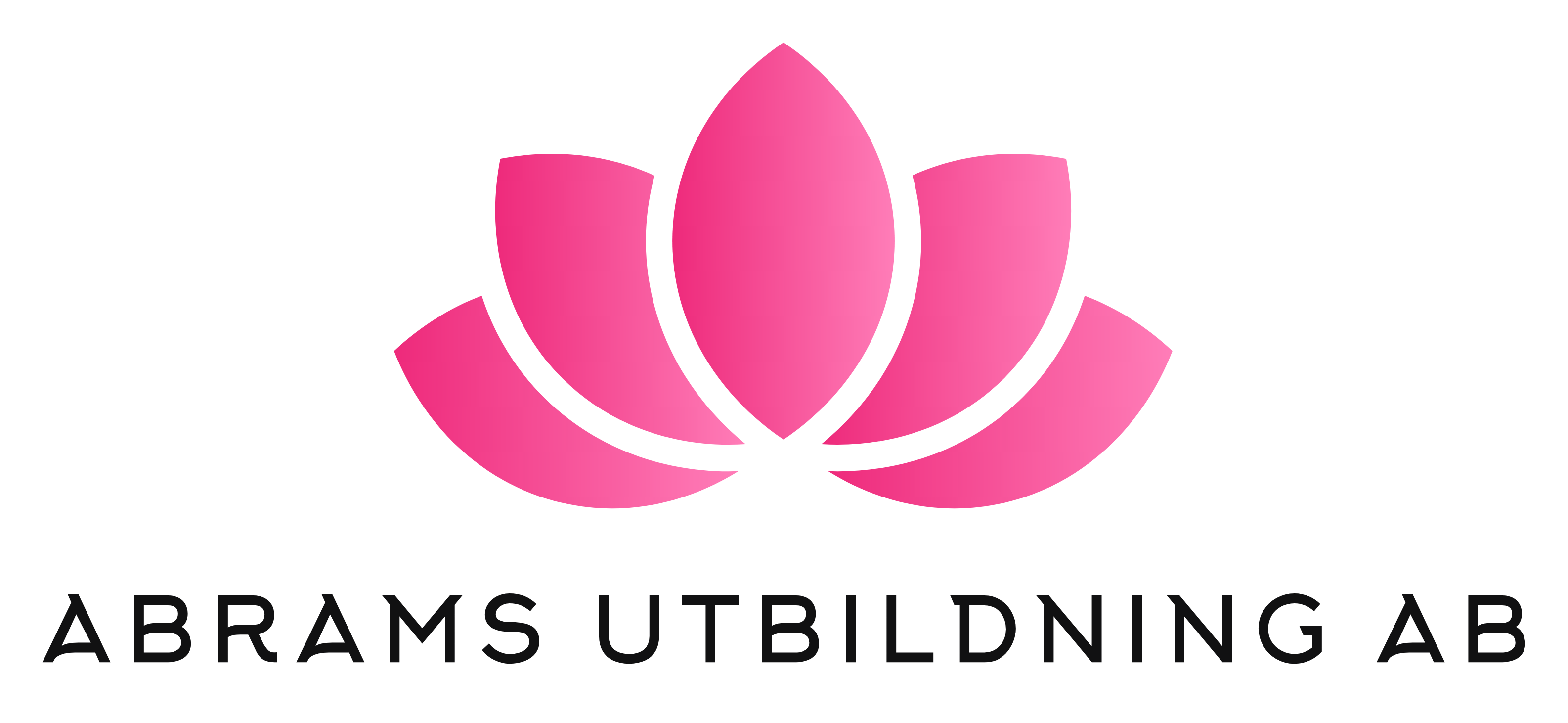 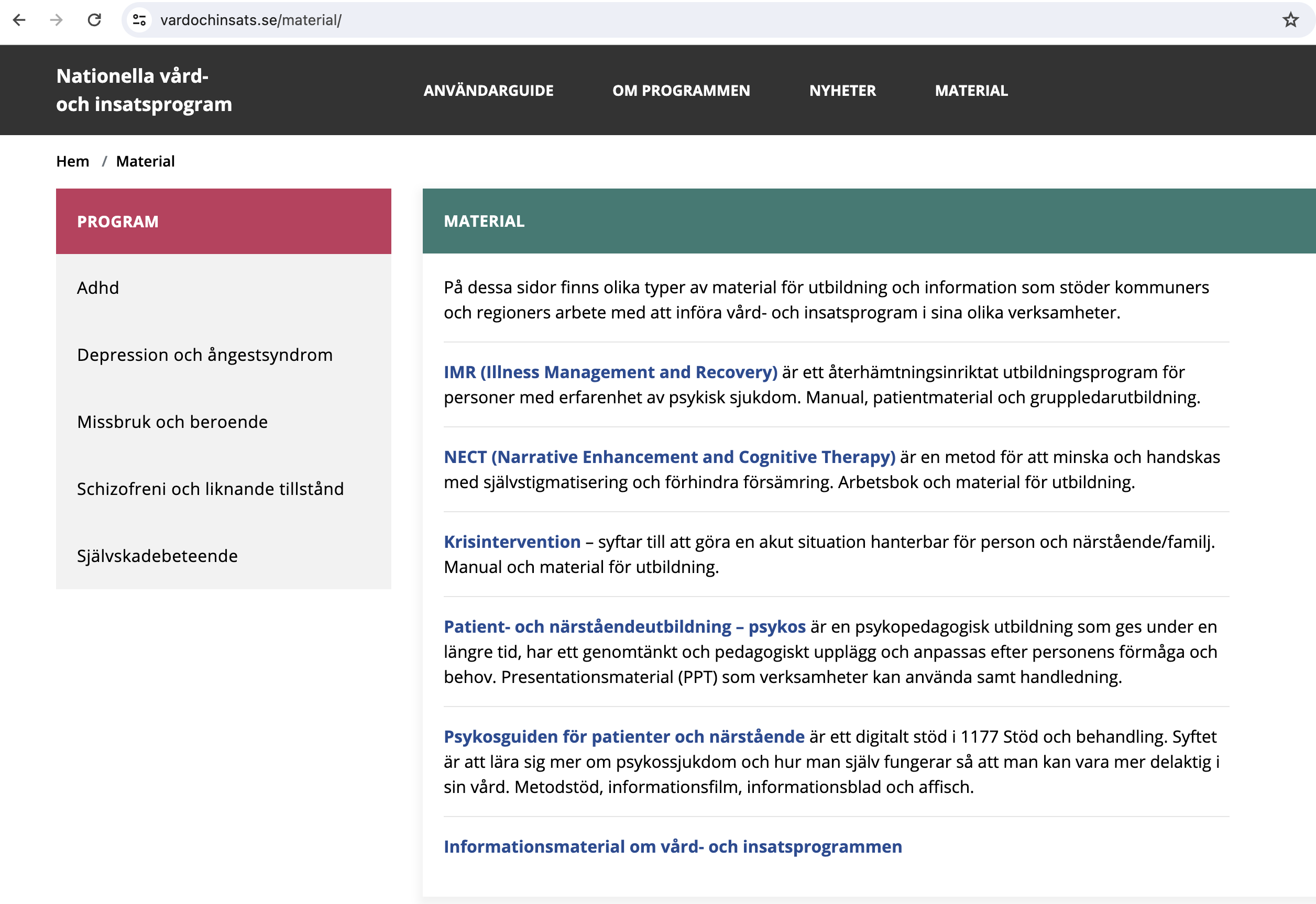 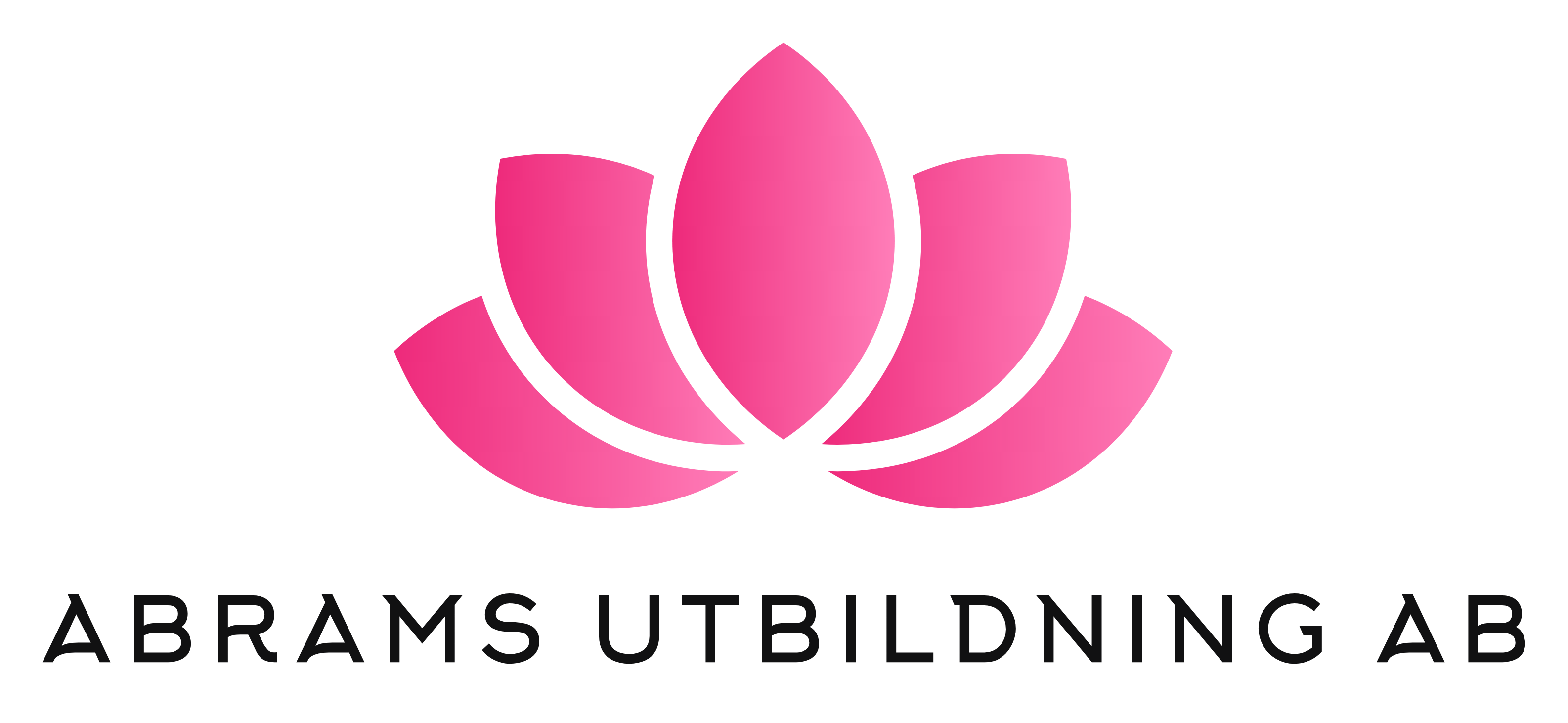 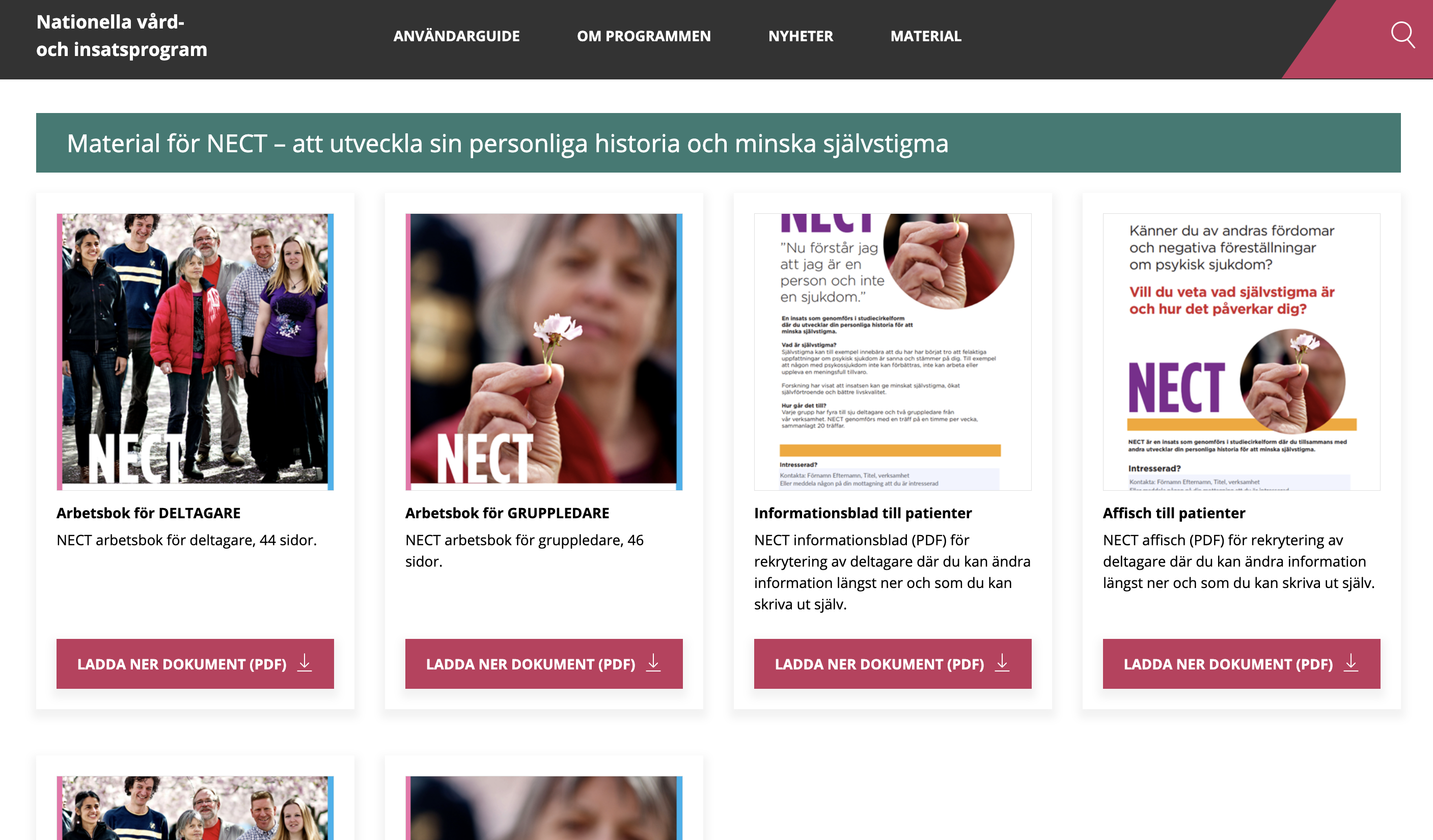 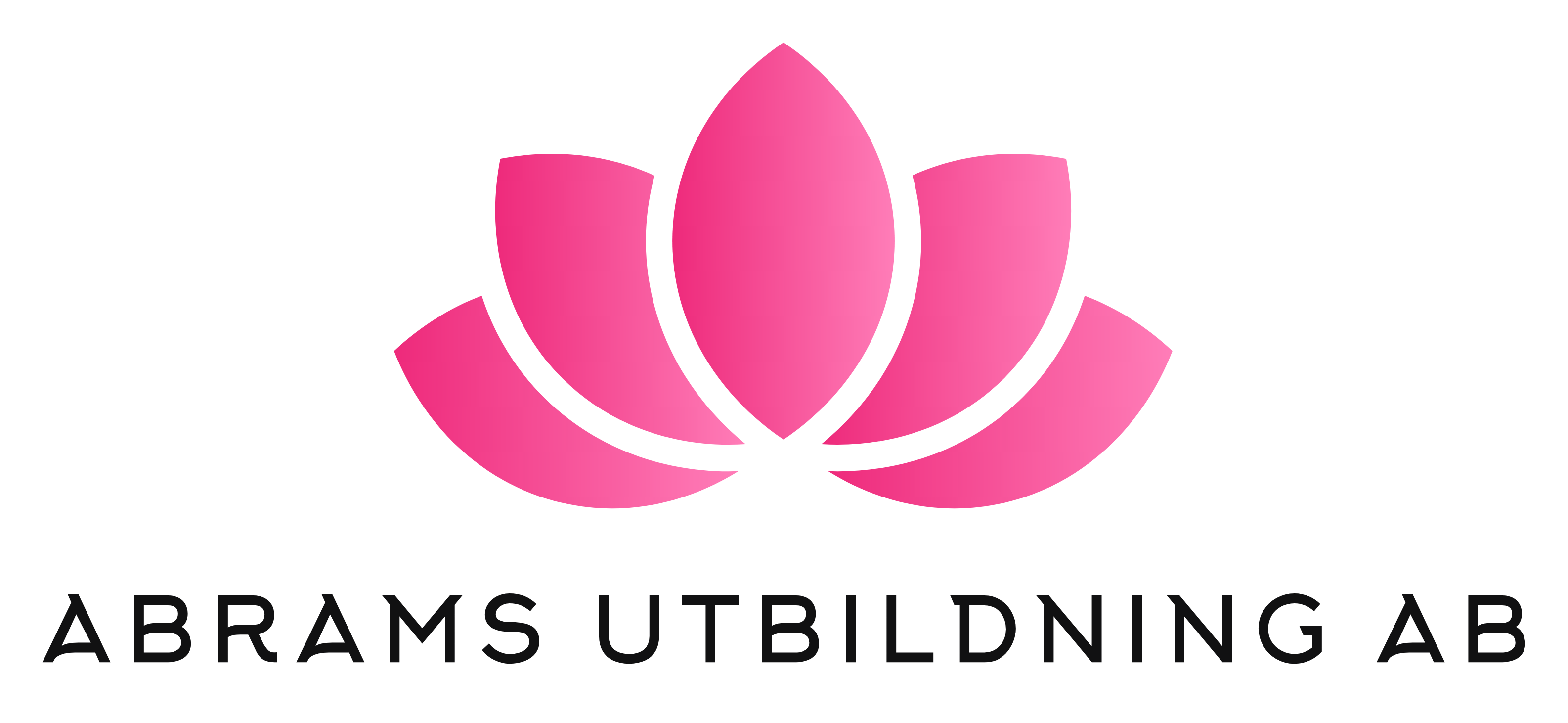 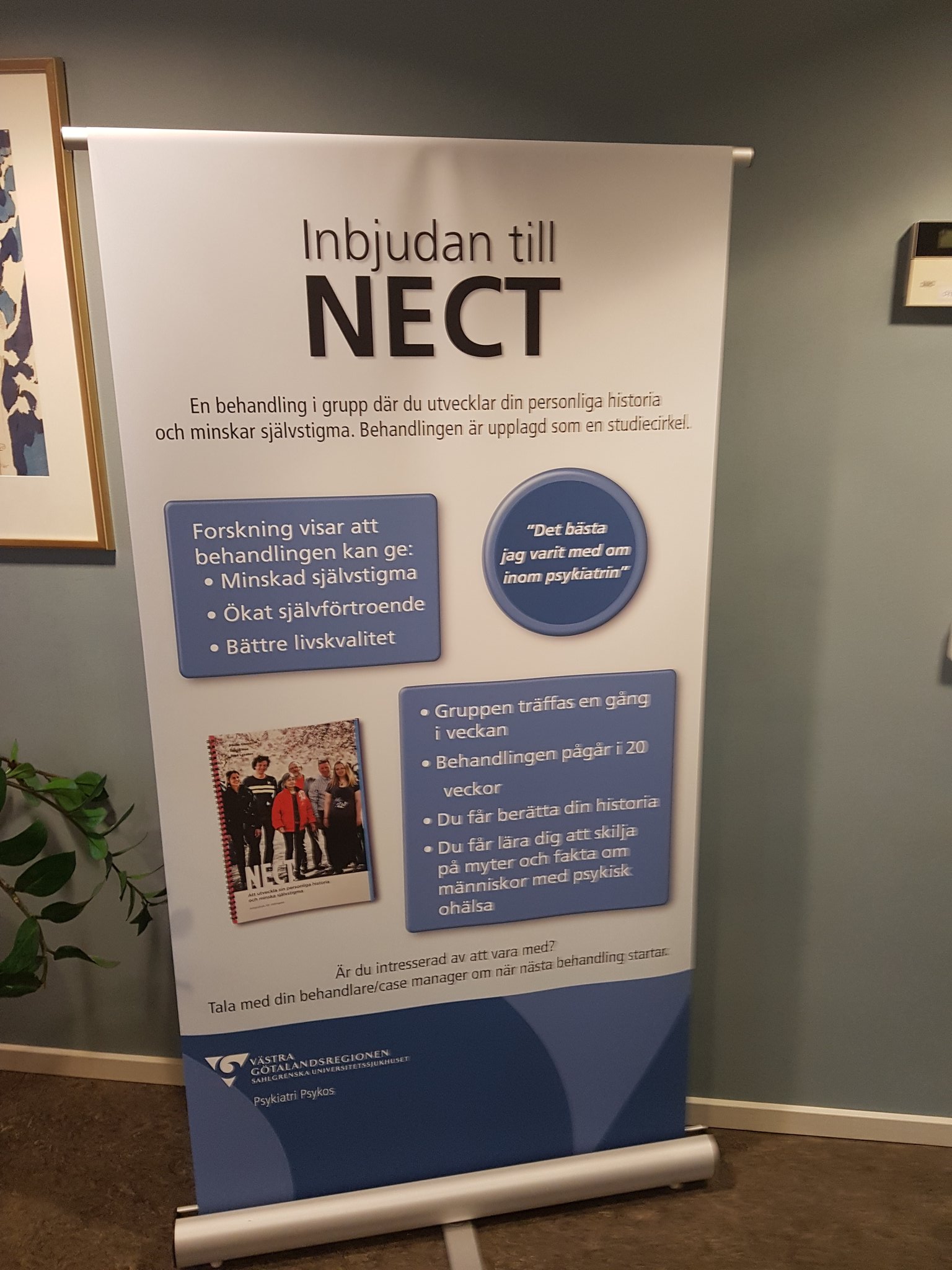 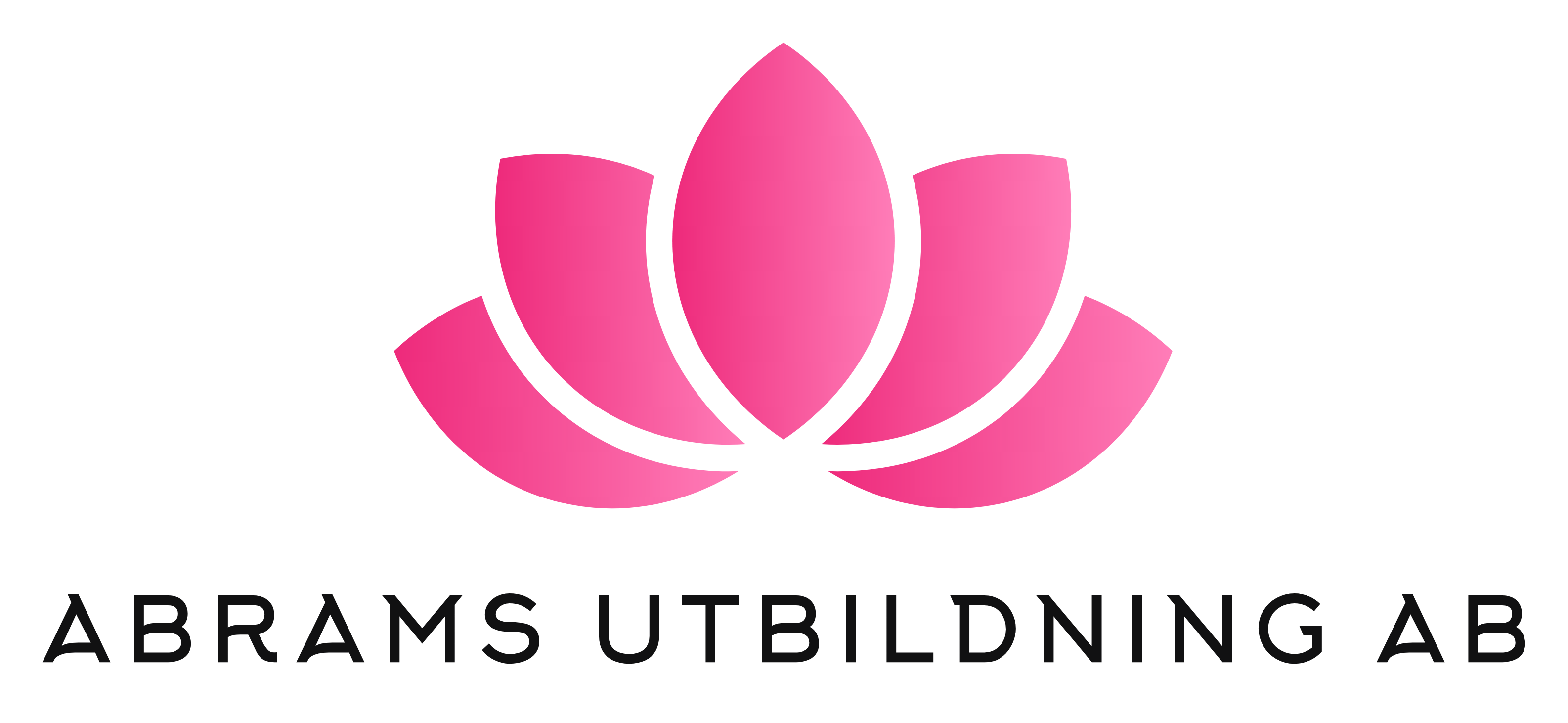 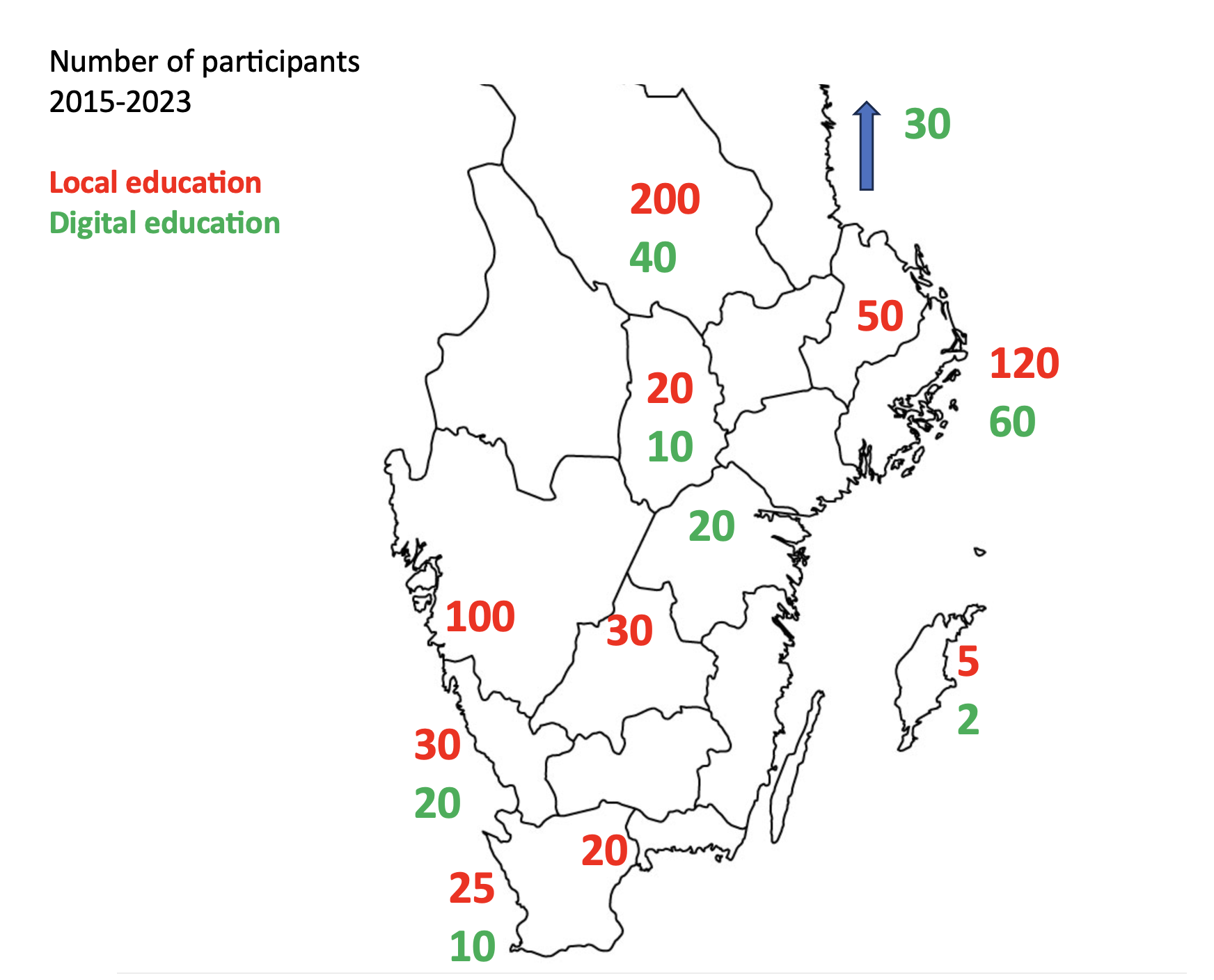 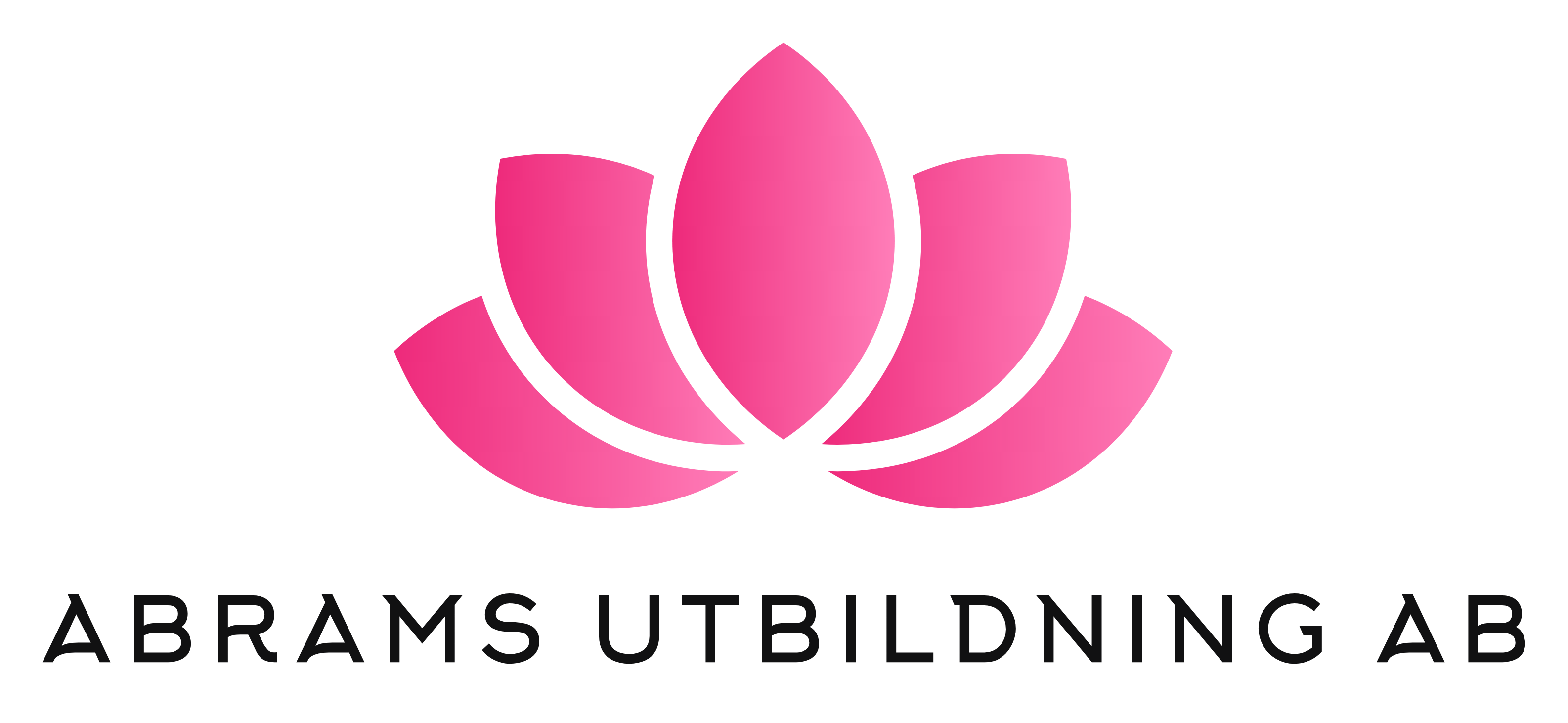 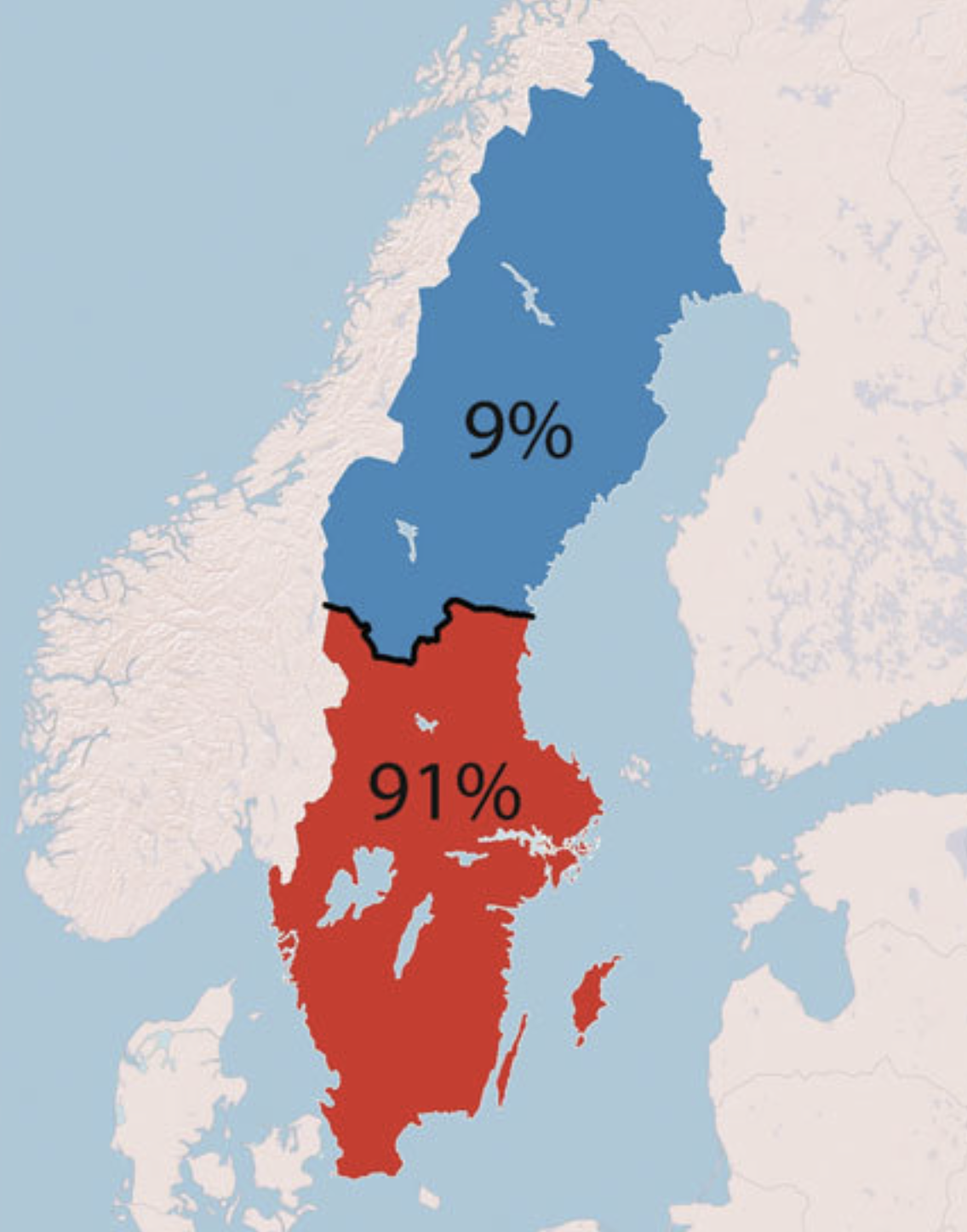 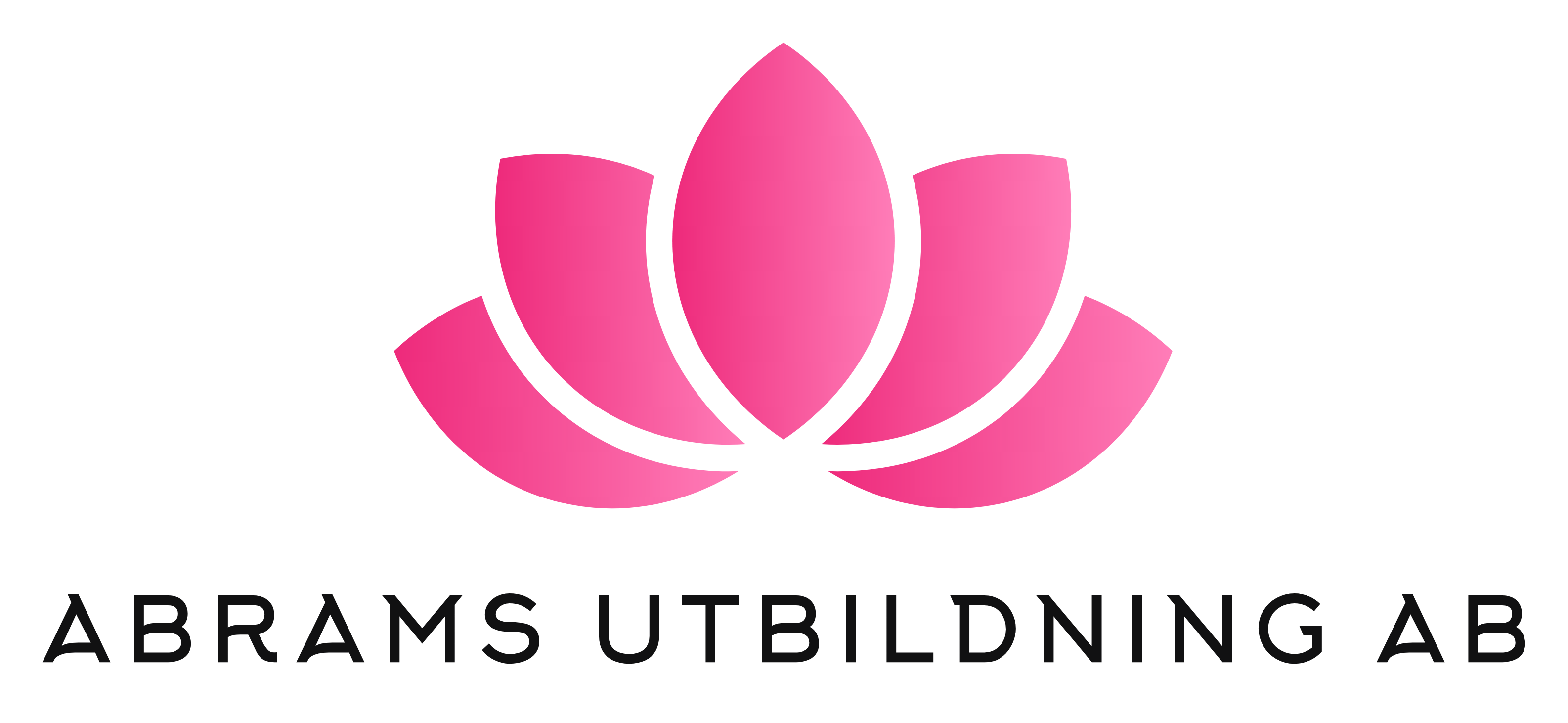 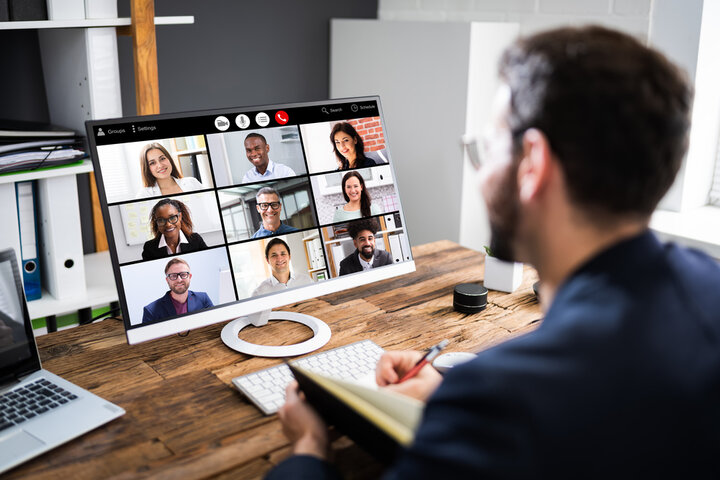 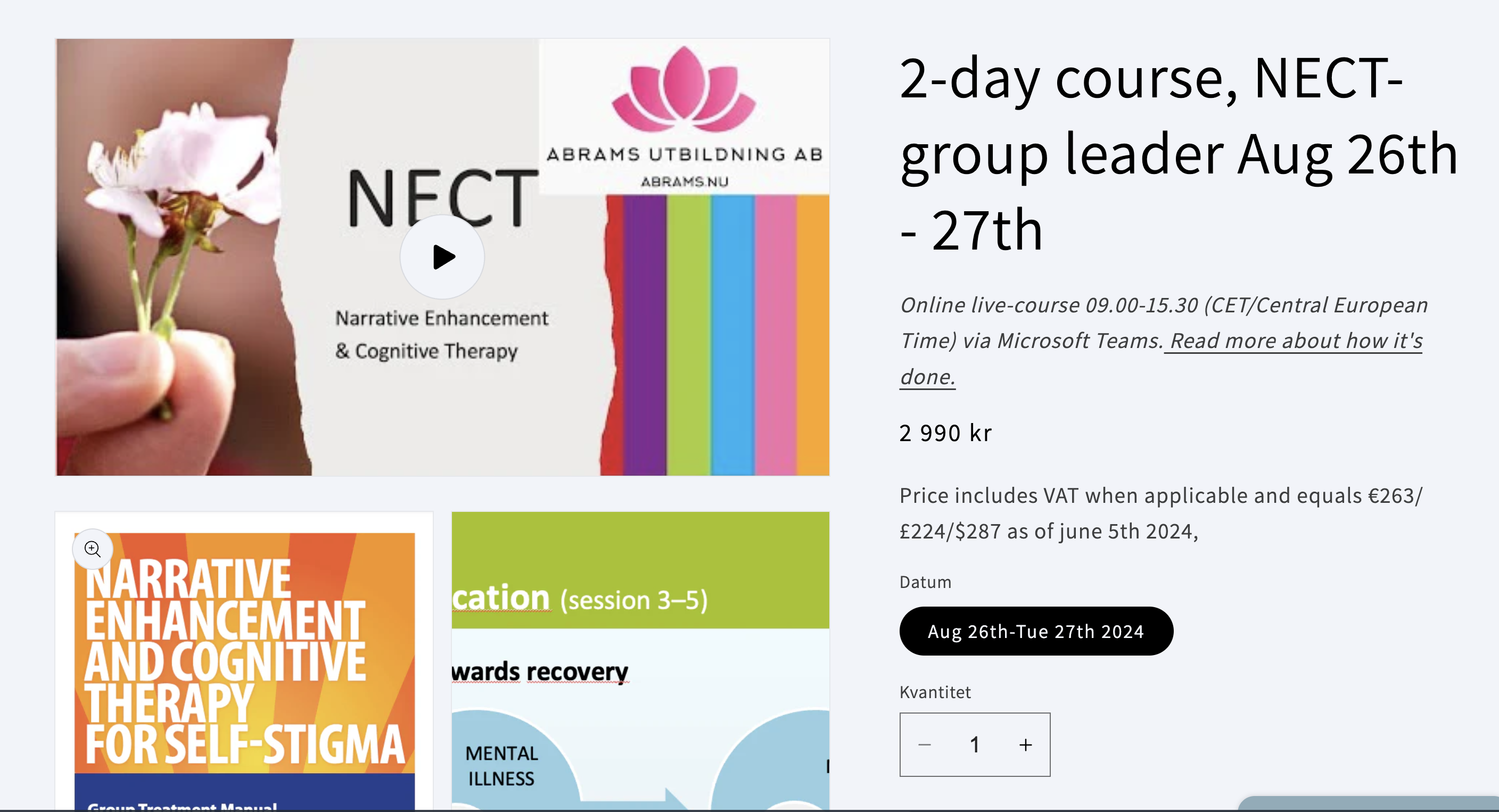 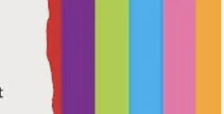 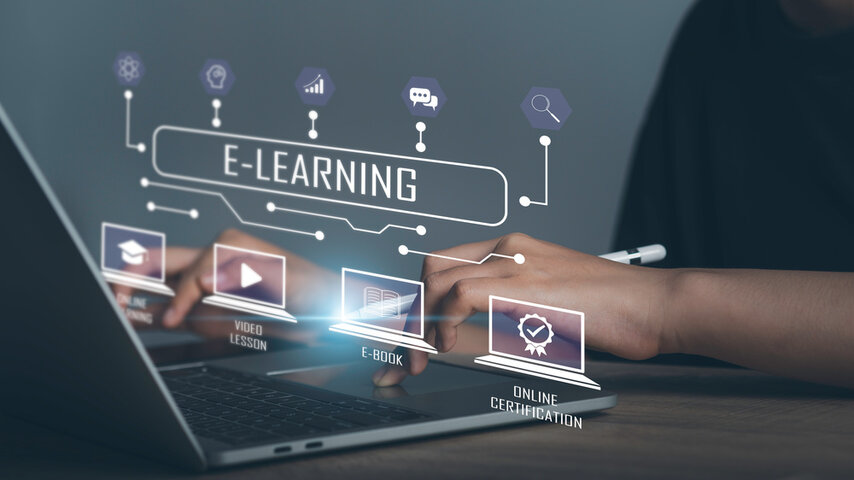 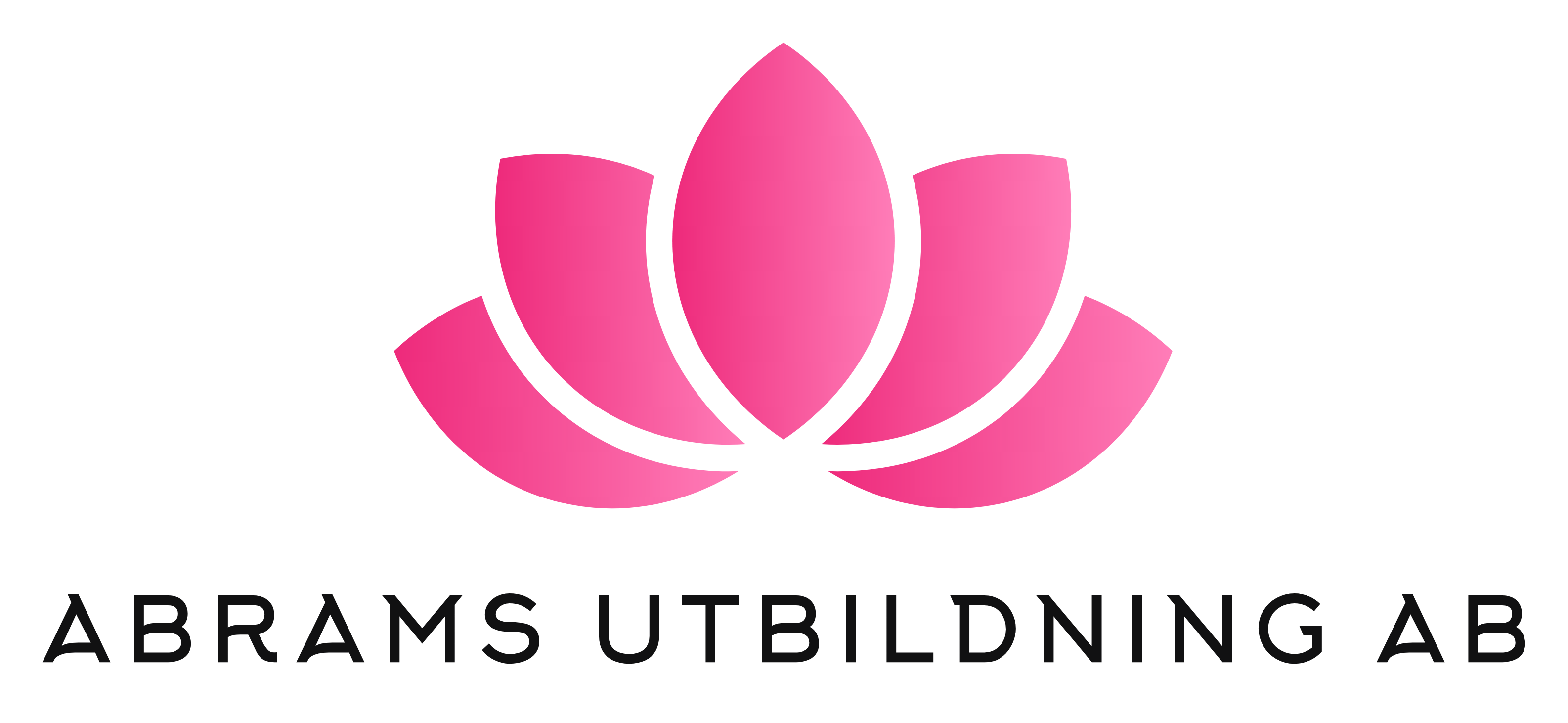 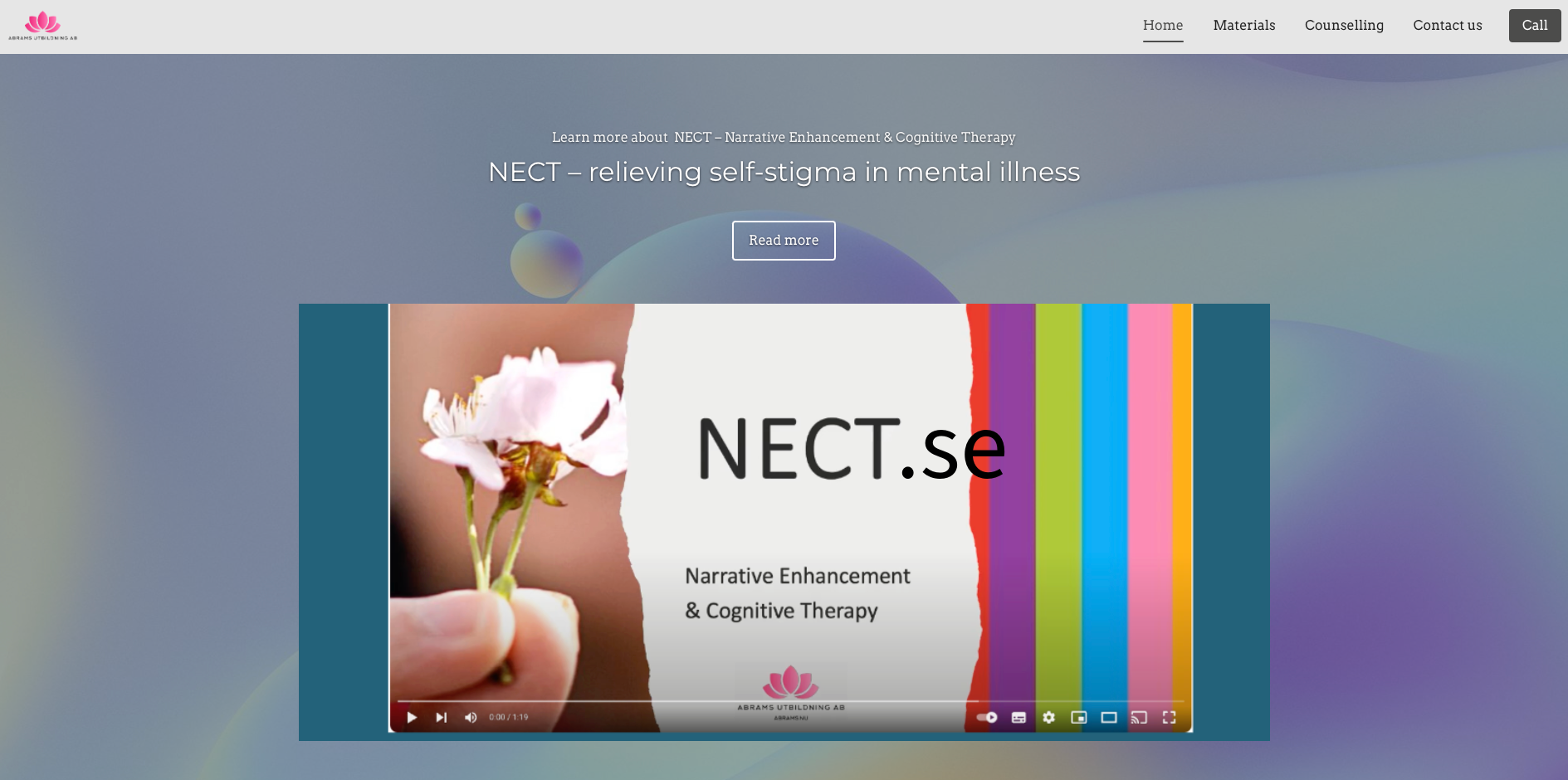